IPCC ReportChapter 11Near-Term Climate Change: Predictions and Projections
ATS786
11/11/2014
Overview
Introduction to Near-term predictions
Terminology
Predictability
Near-term projections
Atmospheric and Land Surface
Ocean
Cryosphere
Atmospheric Composition and Air Quality
Uncertainties in Near-term projections
Intro.
Prediction
Projection
Weather
Ocean
Cryosphere
Atm. Comp.
Uncertain.
What is near-term?
Defined as period from current to 2050
Emphasis on “core” period: 2016 – 2035
Relatively small uncertainty  high S/N ratio(models, emissions)
Decision makers
Compares most results to benchmark period (1986 – 2005)
Atmospheric composition section looks out to 2100
Figure 11.8
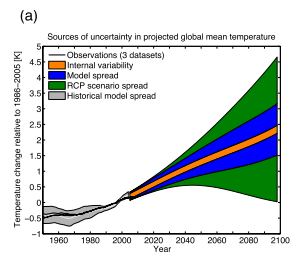 Near Term
Intro.
Prediction
Projection
Weather
Ocean
Cryosphere
Atm. Comp.
Uncertain.
The Big Picture
In order to see how well models predict the future (projections), we need to understand how well they have predicted the past (predictions)

Decadal Predictions are a relatively new focus of IPCC
Methodologies are still being tested
Intro.
Prediction
Projection
Weather
Ocean
Cryosphere
Atm. Comp.
Uncertain.
Terminology
Internally generated (chaos) vs. externally forced (both anthropogenic and natural) variability
Climate projection vs. prediction
Box 11.1 Figure 3
Prediction/forecast
Initialized based on observations
Initial value and boundary value problems
Use of Ensemble Analysis
Hindcasts

Projection
Uses emission scenarios 
“NoInit” / Uninitialized
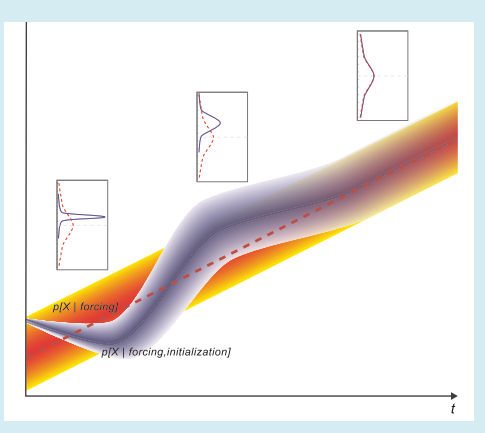 Intro.
Prediction
Projection
Weather
Ocean
Cryosphere
Atm. Comp.
Uncertain.
[Speaker Notes: Purple – prediction / uncertainty increases with time
Red – projection – unitialized (unitialized – started from historic simulations from pre-industrial times)
After time, lose predictability associated with initial values]
Terminology
Initialized Predictions are valuable in short-term, but lose value in long-term
Predictability – a feature of the system
Ability to be predicted (potential skill) 
not ability to predict (prediction) 
A great deal of recent research on climate predictability / statistical methods
Temperature Avg’sBox 11.1 Figure 4
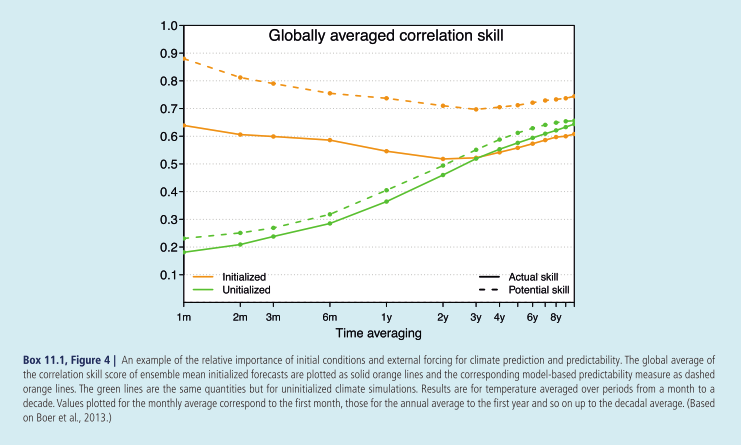 Intro.
Prediction
Projection
Weather
Ocean
Cryosphere
Atm. Comp.
Uncertain.
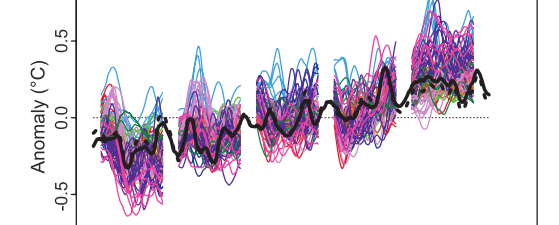 Predictability
[Speaker Notes: Small errors in initial conditions and run
Statistical analysis on observations or model output

Literature Review (p962) of different regions and variables and relatively predictability scales]
Climate Predictability Studies
How well can models predict known state
Tell us the current limits (time ranges) for predicting different variables and different regions using hindcasts
Prognostic vs. Diagnostic Studies
Generally, both types of studies are generally in-line
Dependent on trust of model
In general, shorter time frames predictability is based on initial conditions, longer time frames is based on external forcing
Intro.
Prediction
Projection
Weather
Ocean
Cryosphere
Atm. Comp.
Uncertain.
[Speaker Notes: Small errors in initial conditions and run
Statistical analysis on observations or model output

Literature Review (p962) of different regions and variables and relatively predictability scales]
Climate Predictability Studies
CMIP5 (Coupled Model Intercomparison Project)
Multi-model
Each model initialized differently(Table 11.1)
Use of ensemble analysis
Perturbed parameter
Drifts / bias shifts to modelpreferred climate state
Many methods to fix 
Projections typically do not have these issues
Figure 11.2
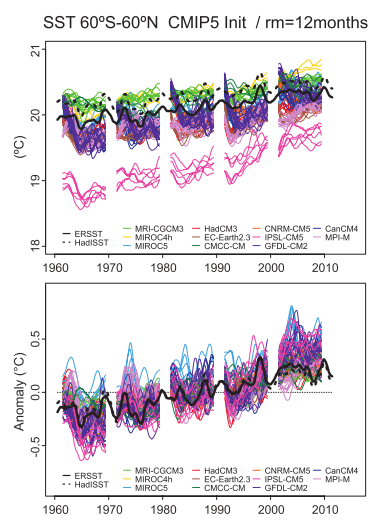 Intro.
Prediction
Projection
Weather
Ocean
Cryosphere
Atm. Comp.
Uncertain.
[Speaker Notes: Ensemble Analysis – predicts changes in]
Quality Assessment
Forecast quality depends on hindcast 
Accuracy – how close to observations
Skill – compared to a benchmark forecast (e.g. climatology)
Reliability – comparison of probability distribution / variance
Frequency of outcome
Intro.
Prediction
Projection
Weather
Ocean
Cryosphere
Atm. Comp.
Uncertain.
Is Prediction Accurate / Skillful?
Figure 11.4
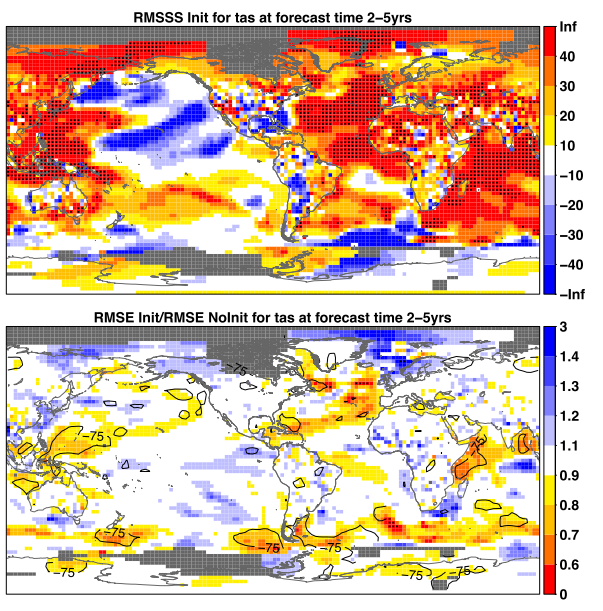 Temperature
Generally, skillful over oceans (except Pacific)
Initialization improves skill in some regions
Root Mean Square Skill Score (Relative to Climatology)

Root Mean Square Error
Intro.
Prediction
Projection
Weather
Ocean
Cryosphere
Atm. Comp.
Uncertain.
[Speaker Notes: Root Mean Square Skill Score – RMSE of prediction compared to RMSE of climatology, such that a higher value represents more skillful than a climatologyRMSE INIT / RMSE NoINIT – close to zero means initalizing model with observations improves prediction]
Is Prediction Accurate / Skillful?
Figure 11.6
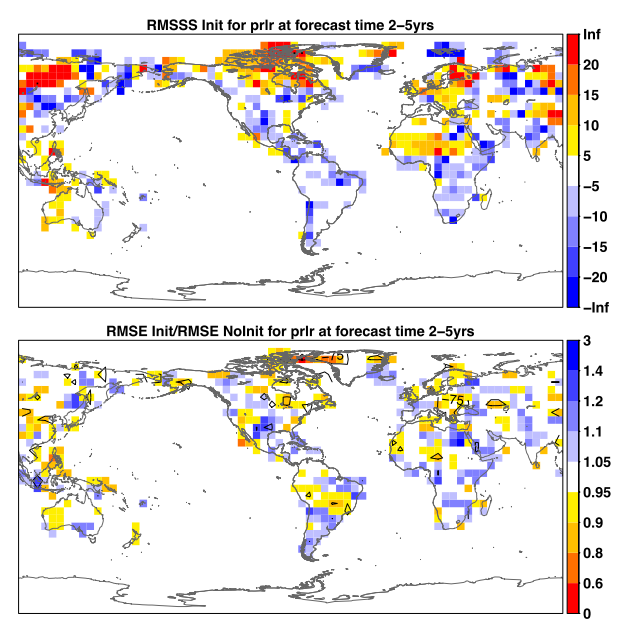 Precipitation
Less skillful than temperature (high confidence)
Skill that is present likely comes from RF (Not from initialization)
AMOC
Low confidence
Model differences
Intro.
Prediction
Projection
Weather
Ocean
Cryosphere
Atm. Comp.
Uncertain.
[Speaker Notes: R]
Is Prediction Reliable?
Surface temperatures of North Atlantic more reliable than global oceans
RegionallyDependent
Figure 11.5
Surface Temperatures
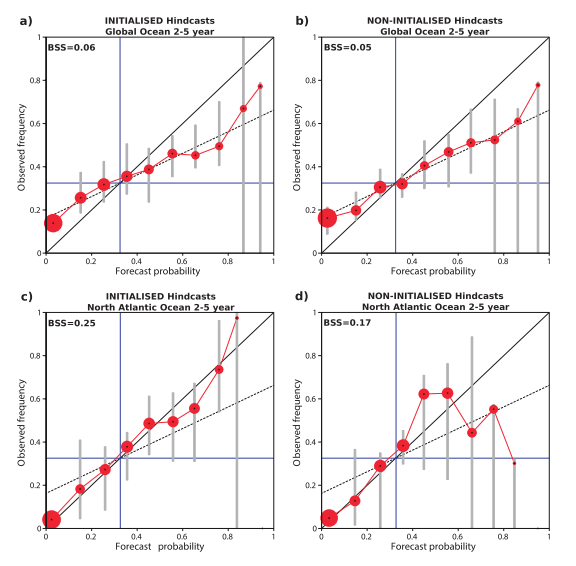 Figure 11.7
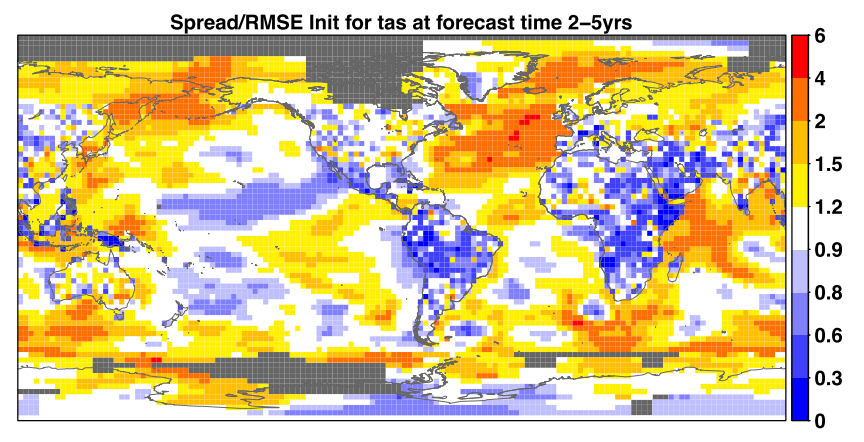 Intro.
Prediction
Projection
Weather
Ocean
Cryosphere
Atm. Comp.
Uncertain.
[Speaker Notes: Values close to 1, mean a well-calibrated/ reliable system]
Summary of Predictability
While high prediction is potentially possible, there are many hurdles in assessing the quality of current predictions
Limited data for initialization and verification
Initialization and assimilation techniques
Dynamical model responses in order to produce similar variability
Intro.
Prediction
Projection
Weather
Ocean
Cryosphere
Atm. Comp.
Uncertain.
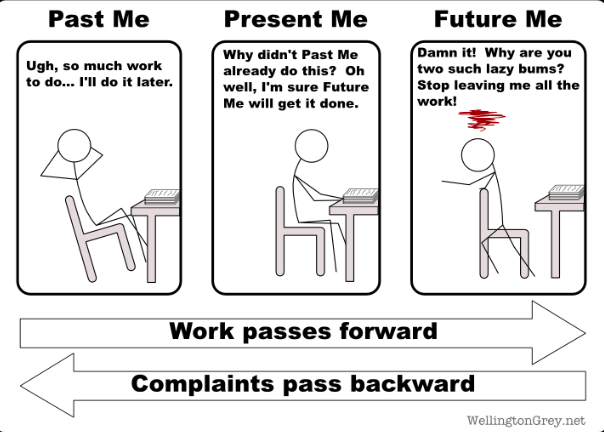 Near-Term Projections
Near-Term Projections
Initialized from historical simulations of the evolution of climate from pre-industrial conditions
Testing how much of near-term climate signal is forced from internal vs. external forcings
In near-term, different emission scenarios generally cause similar results
RCP4.5 is used in this study
Intro.
Prediction
Projection
Weather
Ocean
Cryosphere
Atm. Comp.
Uncertain.
Near-Term Projections
Uncertainties in Near-term projections
Natural Internal Variability
External Forcings / Scenarios
Climate Model Responses
Difficult to gauge uncertainties in regional trends
Figure 11.8
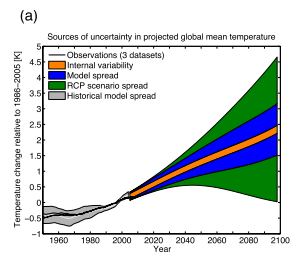 Near Term
Intro.
Prediction
Projection
Weather
Ocean
Cryosphere
Atm. Comp.
Uncertain.
Figure 11.9
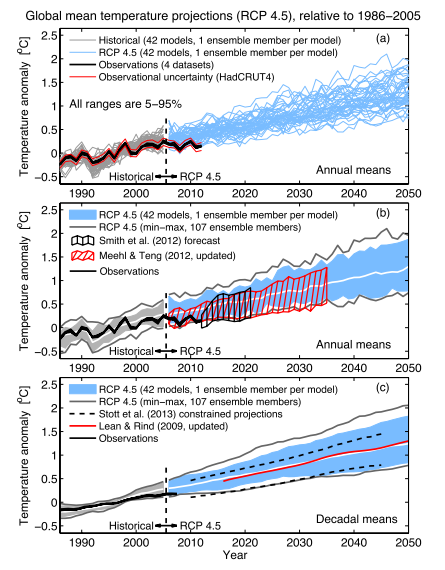 Caveat
Forecast improvements may demonstrate that actual results fall outside projected RCP range 
Initializing models with observations
Weighting better-performing models (ASK method)

Climate system models may have too high a transient response to anthropogenic forcing (medium confidence)
May not fall within range of projections
Intro.
Prediction
Projection
Weather
Ocean
Cryosphere
Atm. Comp.
Uncertain.
[Speaker Notes: Top is temperature projections
Middle is temperature projections overlaid with tests where models where intiialized in 2006 and 2011 with observations]
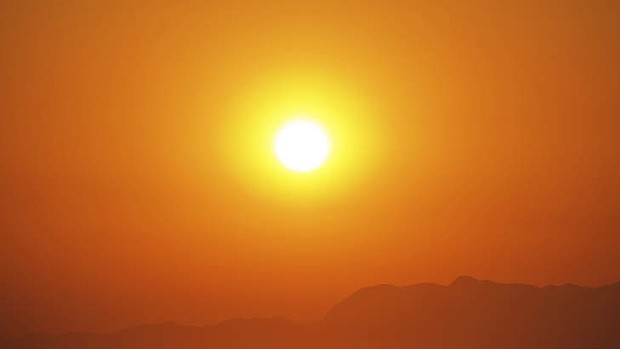 Weather Projections
http://www.brisbanetimes.com.au/queensland/heatwave-set-to-hit-queensland-20140101-3066m.html
Figure
Stippled
Where change is > 2standard deviations of internal variability
90% of models agree on sign
Thus, forcing signal
Hatched
Where changes is < 1standard deviation of internalvariability
Low signal/noise ratio
Changes represent 2016-2035 mean vs. 1986-2005 mean
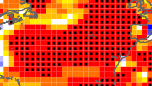 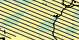 Intro.
Prediction
Projection
Weather
Ocean
Cryosphere
Atm. Comp.
Uncertain.
Temperature Projections
Very Likely that more rapid temperature increases will occur over land than over ocean
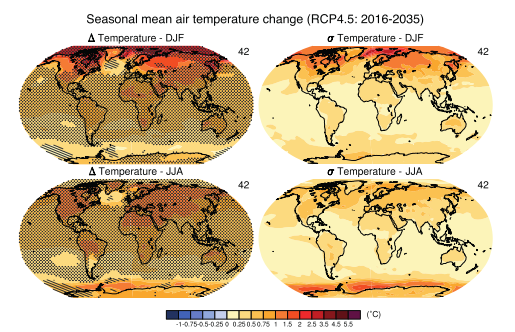 Very Likely that polar warming amplification will occur in winter(largely due to changes in sea ice)
Figure 11.10
Intro.
Prediction
Projection
Weather
Ocean
Cryosphere
Atm. Comp.
Uncertain.
[Speaker Notes: Standard devaition measures internal variability]
Temperature Projections
“Time of Emergence”
Climate change signal is emerging against background of internal variability
Subjective analysis methods – therefore more useful in understanding regional and seasonal trends as opposed to absolutes
High Confidence that warming signal will occur more rapidly in tropics and subtropics (relative to internal variability)
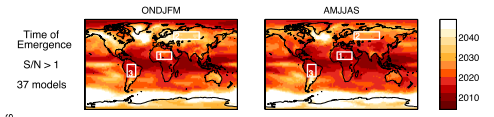 Figure 11.11
Intro.
Prediction
Projection
Weather
Ocean
Cryosphere
Atm. Comp.
Uncertain.
[Speaker Notes: User-defined choice of variable, space, time-scale, baseline, threshold of emergence, models]
Water Cycle Projections
Generally consistent with AR4
“wet get wetter, dry get dryer”
Changes within the large internal variability
Some studies have shown that precip. changes may be underestimated in CMIP5 models	
Very Likely increase  in high / mid-latitudes
More Likely Than Notdecrease in subtropics
Figure 11.13
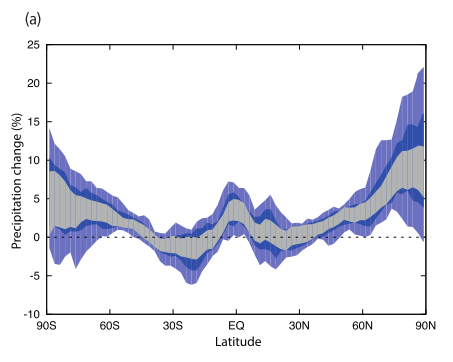 Gray - 1σ of natural variability
Blue – 5-95% and 17-83% range, respectively, of CMIP5 models
Intro.
Prediction
Projection
Weather
Ocean
Cryosphere
Atm. Comp.
Uncertain.
Water Cycle Projections
Generally consistent with AR4
“wet get wetter, dry get dryer”
Changes within the large internal variability
Some studies have shown that precip. changes may be underestimated in CMIP5 models	
Very Likely increase  in high / mid-latitudes
More Likely Than Notdecrease in subtropics
Figure 11.12
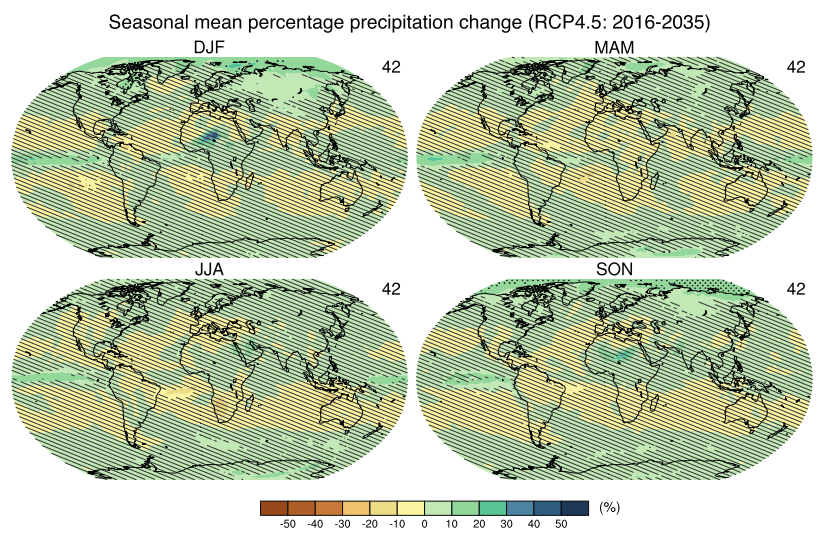 Intro.
Prediction
Projection
Weather
Ocean
Cryosphere
Atm. Comp.
Uncertain.
Water Cycle Projections
Changes in evaporation are generally positive over land and oceans
Changes larger than standard deviation in internal variability over tropical oceans and high latitudes
Likely increases in evaporation over many land regions
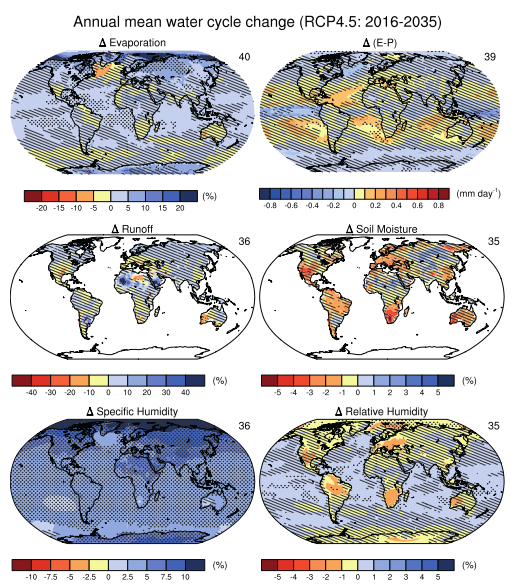 Figure 11.14
Intro.
Prediction
Projection
Weather
Ocean
Cryosphere
Atm. Comp.
Uncertain.
Water Cycle Projections
Decreases in soil moisture in sub-tropical regions and Europe / increases in northern mid-high latitudes
Changes generally smaller than internal variability
Large uncertainty given simplified hydrological models Low Confidence
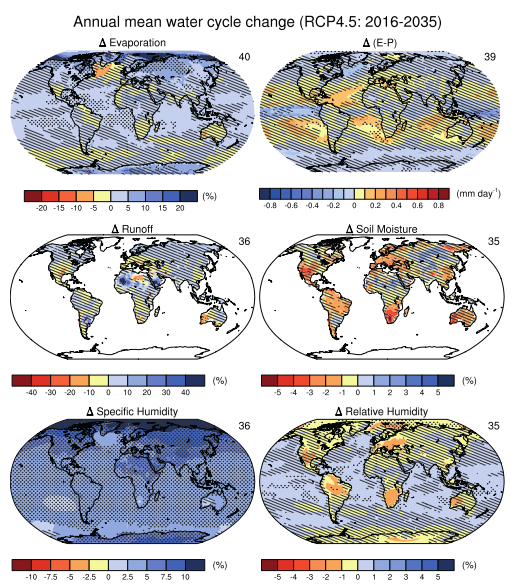 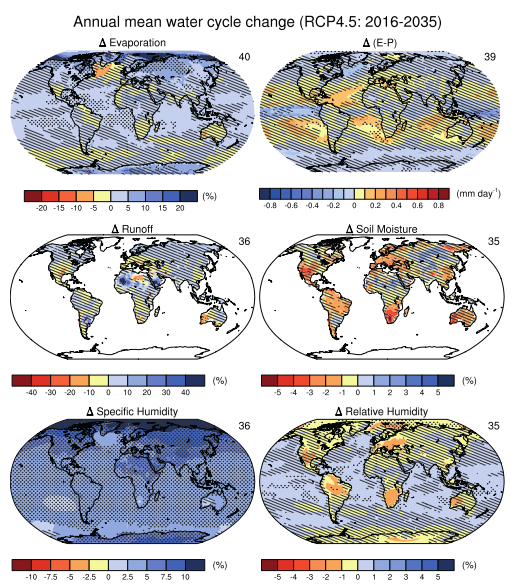 Figure 11.14
Intro.
Prediction
Projection
Weather
Ocean
Cryosphere
Atm. Comp.
Uncertain.
Water Cycle Projections
Very Likely projected increases in near surface specific humidity
Consistent with temperature increases 
Strongest increase in northern high-latitudes
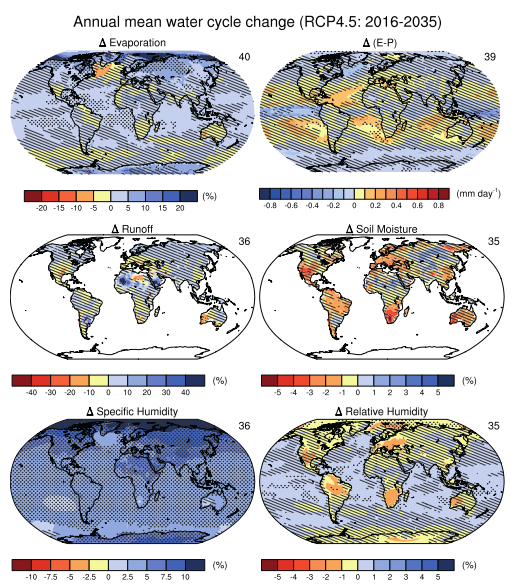 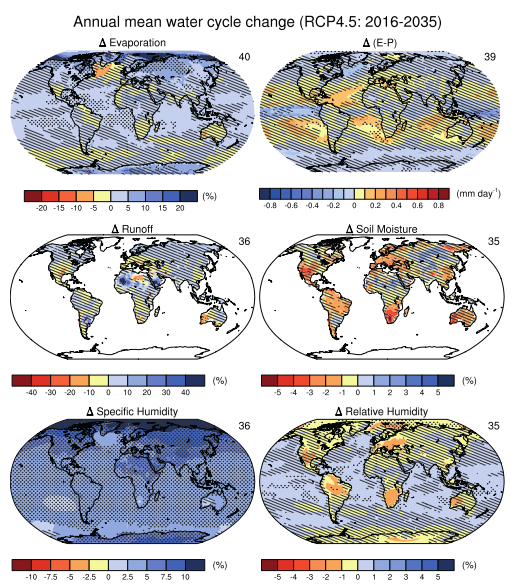 Figure 11.14
Intro.
Prediction
Projection
Weather
Ocean
Cryosphere
Atm. Comp.
Uncertain.
Atmospheric Circulation Projections
Poleward shift in NH storm track and increase in NAO
Medium confidence
Large model response uncertainty and large internal variability
Poleward shift in SH storm track, though rate of shifting rate will decrease with recovery of stratospheric ozone
Likely
Increase poleward extent of Hadley Cell, though less in SH
Likely
Structure/Nature of NH Hadley Circulation Change
Low Confidence due to model inconsistency
Walker Circulation
Low confidence in projected changes
Very likely to have both strengthened and weakened circulation due to internal variability
Intro.
Prediction
Projection
Weather
Ocean
Cryosphere
Atm. Comp.
Uncertain.
Extreme Temperature Projections
Frequency of warm days/nights will increase (likely)
Frequency of cold days/nights will decrease (likely)
Minimal sensitivity to emission scenario in near-term
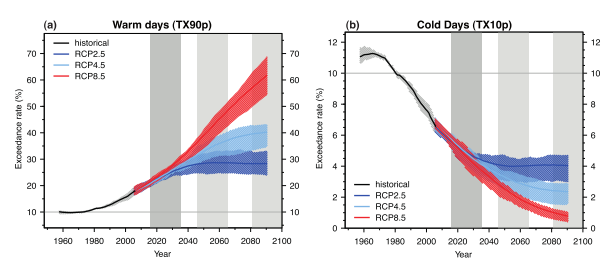 Figure 11.17
Intro.
Prediction
Projection
Weather
Ocean
Cryosphere
Atm. Comp.
Uncertain.
Extreme Precipitation Projections
Frequency and intensity of heavy precipitation events to increase over many land areas (likely)
Though, not apparent in all regions due to large internal variability and local forcings
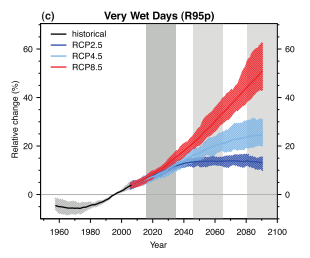 Figure 11.20
Intro.
Prediction
Projection
Weather
Ocean
Cryosphere
Atm. Comp.
Uncertain.
Tropical Cyclone Projections
Low Confidence in basin-scale and global projections in tropical cyclone frquency
Larger internal climate variability, model uncertainty and limited studies
Low Confidence in TC intensity projections
Though some studies report near-term increases in intensity due to reduction of NA tropospheric aerosol
Very Likely that TC activity will vary from basin to basin, year to year, and decade to decade
Due to influences from climate variability modes
Intro.
Prediction
Projection
Weather
Ocean
Cryosphere
Atm. Comp.
Uncertain.
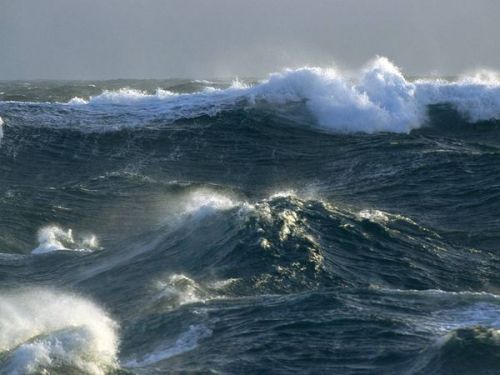 Ocean Projections
Ocean Temperature Projections
Warmer SST and depth-averaged Temperatures
 Very likely

Larger internal variability in ocean temperatures in midlatitudes than tropics

IndoPacific thermal structure linked to the Walker Circulation  thus, driven by internal variability
Figure 11.20
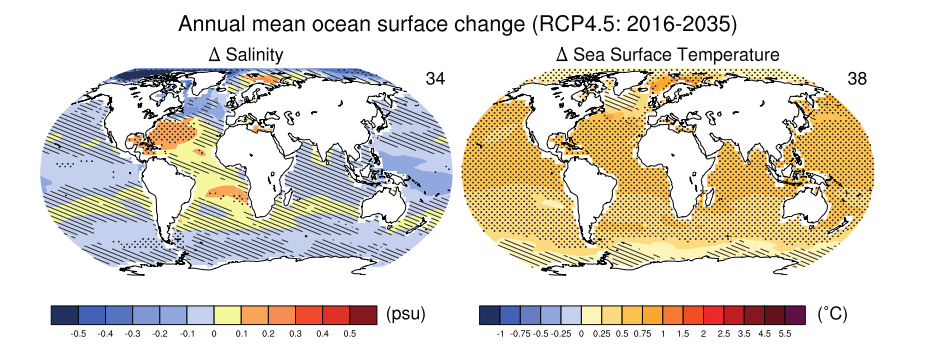 Intro.
Prediction
Projection
Weather
Ocean
Cryosphere
Atm. Comp.
Uncertain.
Ocean Salinity Projections
Response to changes in precipitation, evaporation, run-off, and ocean circulation

In general, “salty becomes saltier” / “fresh becomes fresher”

Increased freshwater flux into Arctic Ocean

Likely increases in salinity in subtropical N. Atlanticand decreases in western Pacific
Figure 11.20
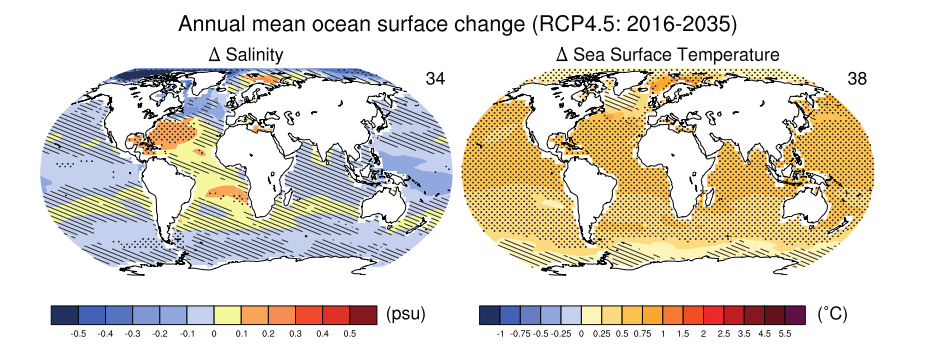 Intro.
Prediction
Projection
Weather
Ocean
Cryosphere
Atm. Comp.
Uncertain.
Ocean Circulation Projections
AMOC projected to weaken (likely)
Though there may be decades when it strengthens
Similar to previous reports
Rate and magnitude of weakening is very uncertain
Internal variability in AMOC is poorly known/understood
Low confidence in anthropogenic ToE

Indo-Pacific circulation depends on Walker Circulation (which has low confidence)
Medium confidence in weakening of equatorial Pacific Circulation, including upwelling and shallow overturning
Intro.
Prediction
Projection
Weather
Ocean
Cryosphere
Atm. Comp.
Uncertain.
[Speaker Notes: Despite low confidence of walker Circulation, they say have medium confidence in weakening of equatorial Pacific circulation]
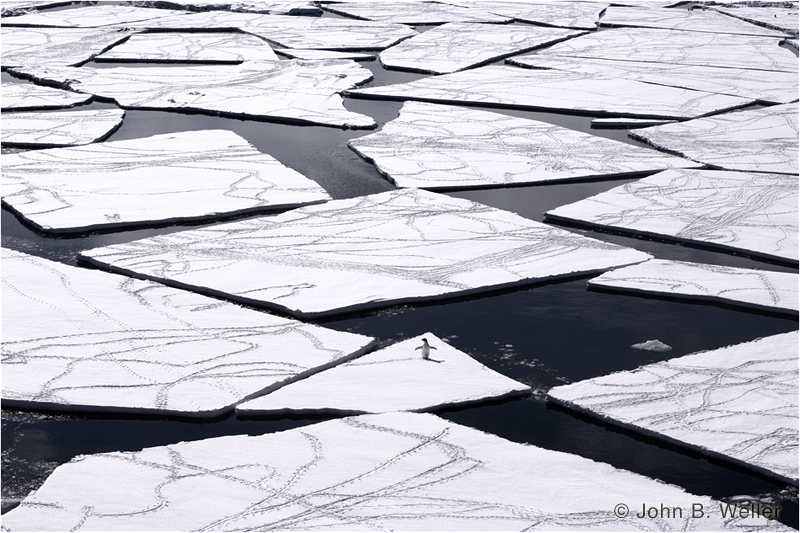 CryosphereProjections
http://voices.nationalgeographic.com//files/2013/02/Adélie-Penguin-on-Pack-Ice.jpg
Sea Ice Projections
Further Discussed in Chapter 12
Arctic Sea Ice
Continued shrinking trend (very likely)
Reach ice-free September by 2050 in high GHG emission scenarios (likely, medium confidence)

Antarctic Sea Ice
Low confidence in decreasing projections
Due to model uncertainty, model spread, and model inability to reproduce variability and current observations
Intro.
Prediction
Projection
Weather
Ocean
Cryosphere
Atm. Comp.
Uncertain.
[Speaker Notes: Despite low confidence of walker Circulation, they say have medium confidence in weakening of equatorial Pacific circulation]
Snow Cover & Permafrost Projections
Snow Cover
Related to precipitation, temperature, and sea ice extent (source of moisture)
Projected to decline		

Permafrost
Most near-term projectionsshow substantial degradation of permafrost
Current models better reflect permafrost

No broad statement on global or regional trends orconfidence
Further Discussed in Chapter 12
Figure 12.32
Northern Hemisphere ice-free land
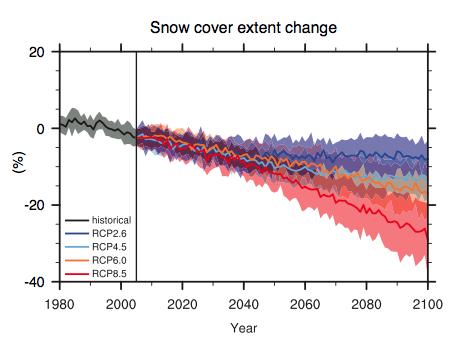 Near- Term
Intro.
Prediction
Projection
Weather
Ocean
Cryosphere
Atm. Comp.
Uncertain.
[Speaker Notes: Despite low confidence of walker Circulation, they say have medium confidence in weakening of equatorial Pacific circulation]
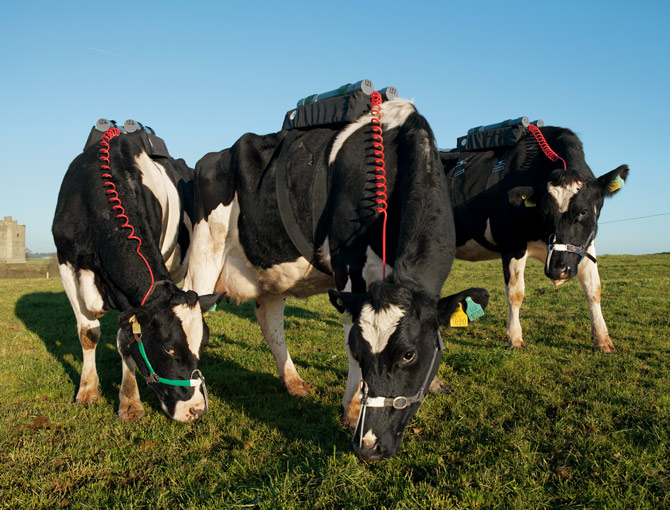 Atmospheric Composition Projections
http://ngm.nationalgeographic.com/2012/12/methane/thiessen-photography#/11-cows-at-food-research-center-670.jpg
Background
RCP (CMIP5) vs. SRES (CMIP3) Scenarios
CMIP3 simulations had about 40% more aerosol in 2000 than the CMIP5 simulations
On average, RCP aerosols decrease by 5% per decade, while SRES aerosol increase by 9% per decade
RCP assume continuation of current trends
RCP uses a simplified chemistry model than predecessors
Uncertainties from this simplification are generally smaller than range in RCP scenarios
Projections in this section use CMIP5 models that include Atmospheric Chemistry (ACCMIP)
Intro.
Prediction
Projection
Weather
Ocean
Cryosphere
Atm. Comp.
Uncertain.
Reactive GHG and Aerosol
Figure 11.21
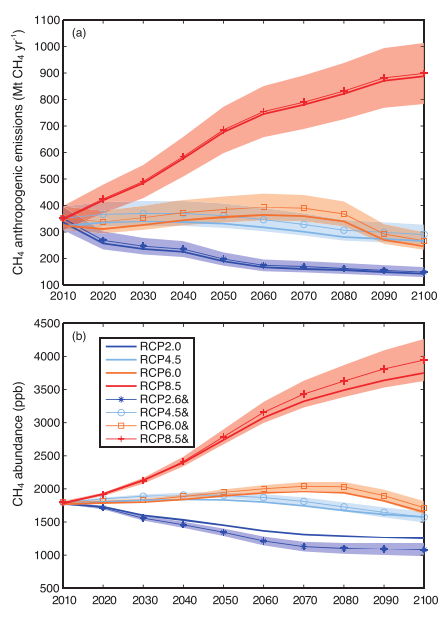 Methane, Nitrous Oxide, and Fluorinated Gases
In general, projections match RCP scenarioswell
New understanding of lifetime / feedbacks
Annex II has the projections of variousgas species and abundances
Intro.
Prediction
Projection
Weather
Ocean
Cryosphere
Atm. Comp.
Uncertain.
Reactive GHG and Aerosol
Tropospheric Ozone
Near-term small increases to 2040 (+2 DU) and continued increase up to 2100
Driven by changes in methane
High confidence
Stratospheric Ozone
Expected to increase in near-term
By 2100, 5-7% increase in all RCPs
Aerosol
Total aerosol loadings from anthropogenic components drop by 5-12% at 2030 and 24-39% at 2100
Due to decreasing emissions
Intro.
Prediction
Projection
Weather
Ocean
Cryosphere
Atm. Comp.
Uncertain.
Air Quality Projections
Very Difficult to Assess
Feedbacks between biosphere
Large scale synoptic changes
Focus of this section
O3 and PM2.5
Changes due to climate and local emissions
Intro.
Prediction
Projection
Weather
Ocean
Cryosphere
Atm. Comp.
Uncertain.
Ozone
Higher temperatures and water vapor enhance surface O3 destruction in unpolluted areas 
High confidence
In some polluted regions (e.g. Europe), O3 shown to increase
Exact mechanism that drives this is unknown
Medium confidence
Changes driven by emissions scenarios,not climate
Figure 11.22
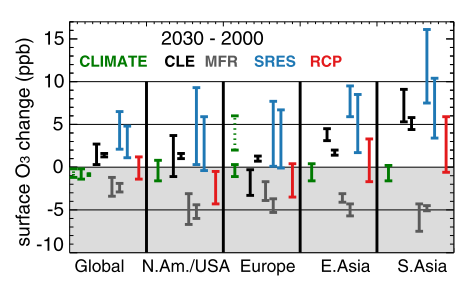 Intro.
Prediction
Projection
Weather
Ocean
Cryosphere
Atm. Comp.
Uncertain.
[Speaker Notes: Green dashed bar shows summer only range from one model]
Aerosols
Difficult to assess given a wide range of opposing processes
Increasing temperatures (e.g. wildfires, dust)
Increasing precipitation (e.g. scavenging) 
No Confidence in aerosol projections due to climate changes
Intro.
Prediction
Projection
Weather
Ocean
Cryosphere
Atm. Comp.
Uncertain.
Air Quality
Lower air pollution levels are projected following RCP emissions compared to SRES
High Confidence
Range in projections of air quality are driven by emissions, as opposed to driven my climate change processes
Medium Confidence
Extreme pollution events
All else equal, increased temperatures will trigger regional feedbacks that increases peak pollution 
Medium Confidence
In reality, regional dependence on local events / feedbacks
Intro.
Prediction
Projection
Weather
Ocean
Cryosphere
Atm. Comp.
Uncertain.
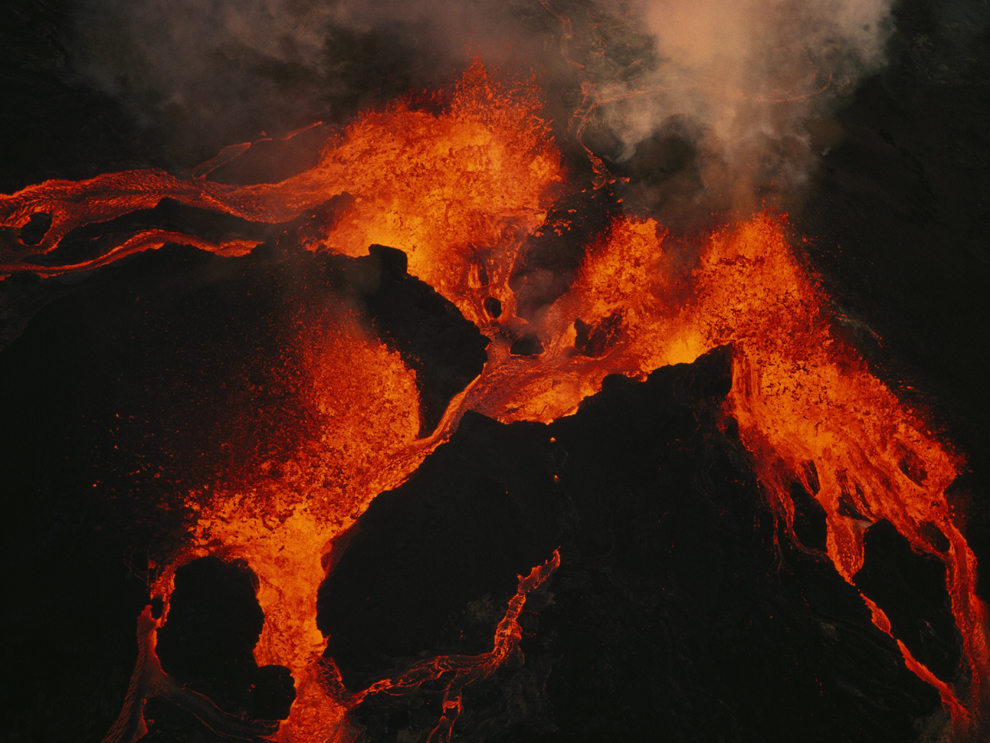 Additional Uncertainties in Near-Term Projections
http://education.nationalgeographic.com/education/topics/volcanoes/?ar_a=1
Uncertainties in Anthropogenic Forcing
Near-term Climate Projections overall are not very sensitive to range of anthropogenic emissions of CO2 or WMGHG
Aerosol conditions similar to SRES could increase warming in CMIP5 by 0.2 oC
Medium Confidence
CH4 and BC reduction strategies could decrease warming by a few tenths of a degree in near-term
Medium Confidence
Land Use Change has a small ERF in near-term
Intro.
Prediction
Projection
Weather
Ocean
Cryosphere
Atm. Comp.
Uncertain.
Uncertainties in Natural Forcing
Volcanic eruptions
Several tenths of a degree cooling
Persists for a few years
Eruption time / amount of SO2 emitted is currently unpredictable
 Solar forcing
Changes in incoming solar radiation has a small influence to surface temperatures compared to increasing GHG concentrations
High Confidence
Intro.
Prediction
Projection
Weather
Ocean
Cryosphere
Atm. Comp.
Uncertain.
Summary
Predictability
CMIP5 models are able to predict some variables in various areas with some skill / reliability for near-term time scales
More work to be done to assess this
Projections
Temperatures and feedbacks are likely
Expert opinion: 0.3-0.7 oC increase in GMST from reference period
Precipitation Less Predictable
Circulations / Tropical Cyclones – Low confidence
Questions / Discussion